Pravidla rozpočtu Univerzity Tomáše Bati ve Zlíně pro rok 2025
Milan Adámek
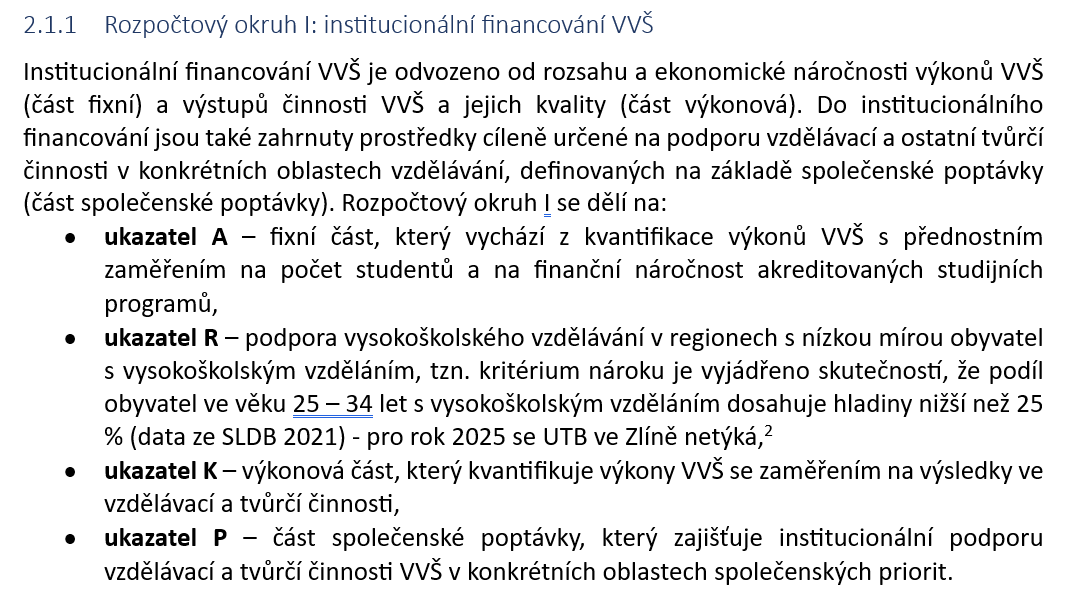 Ukazatel A
navýšen o 1,5 mld Kč
segment  1 a 4 nemusí navyšovat o počty o 3 %
segment 2 a 3 musí navýšit o 3 %
není jasné podle jakého klíče se bude rozdělovat
není jasné k jakému datu se bude kontrolovat
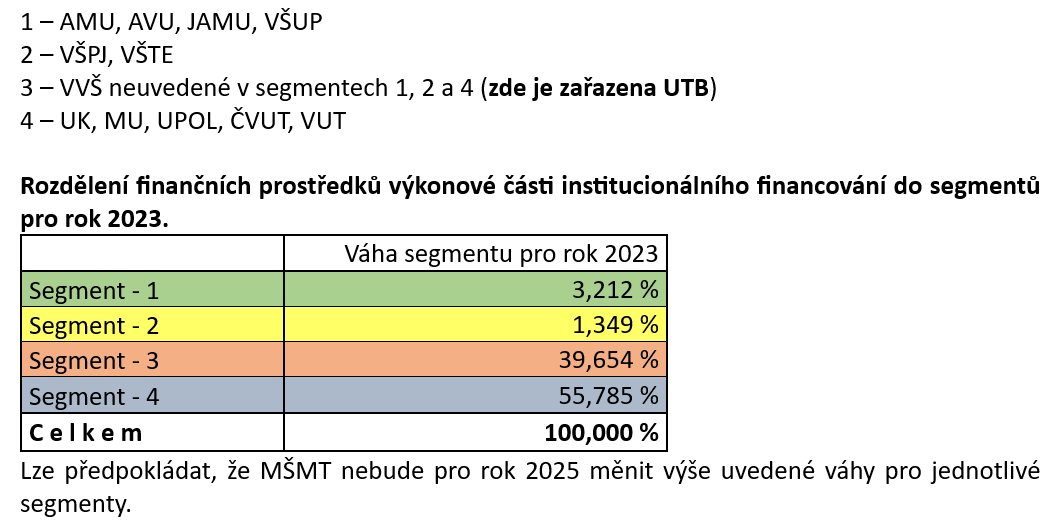 Ukazatel A
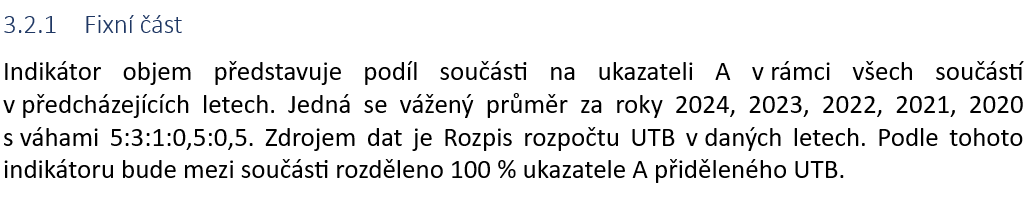 Ukazatel R
kritérium: podíl obyvatel ve věku 25 – 34 let s vysokoškolským vzděláním dosahuje hladiny
      nižší než 25 % (data ze SLDM 2021)
netýká se nás
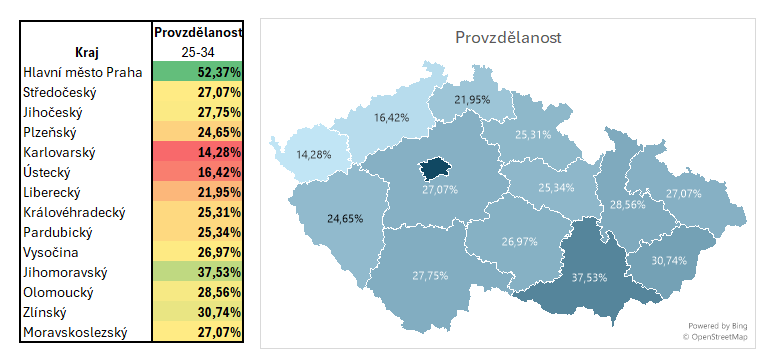 Ukazatel K
navýšen o 1,5 mld Kč
zrušen parametr zaměstnanost absolventů
zaveden parametr absolvent
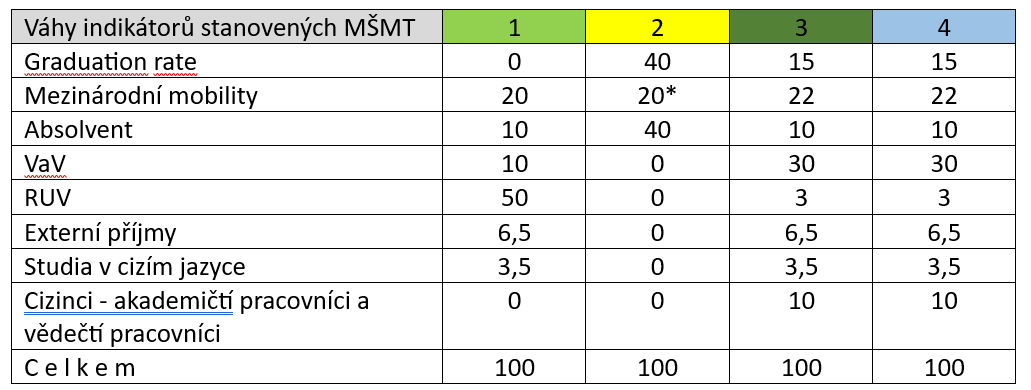 Ukazatel K
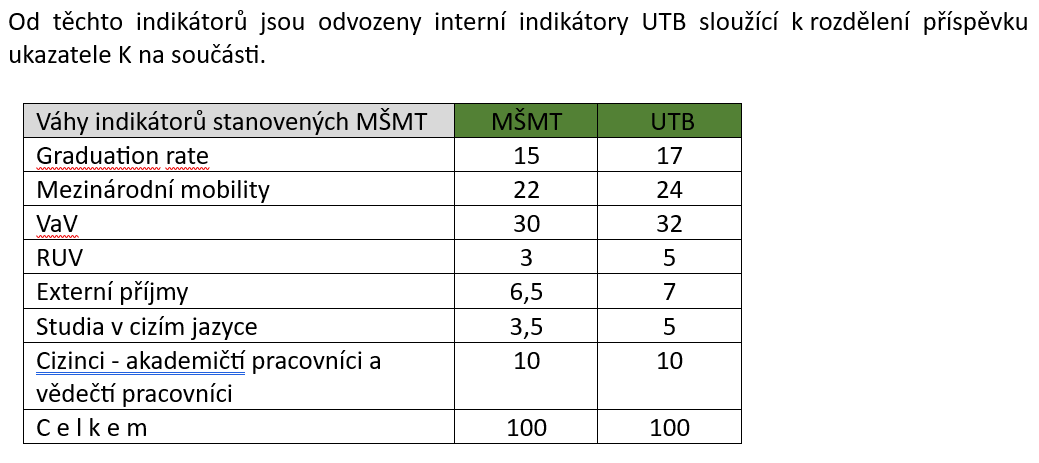 Do výpočtu jsou potom výsledky GR455 zavedeny s váhou 2 a výsledky GR0 s váhou 1.
Ukazatel P
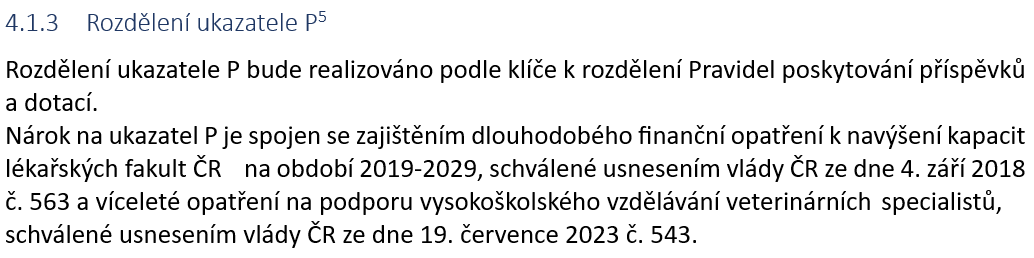 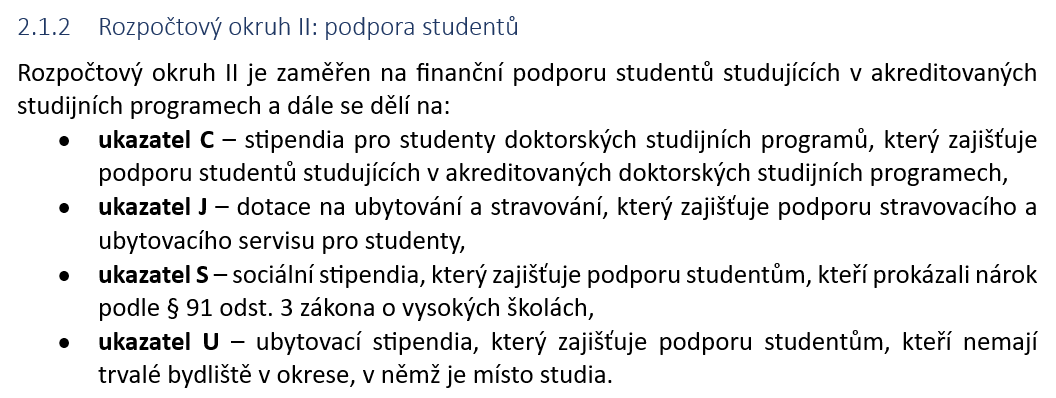 Ukazatel C
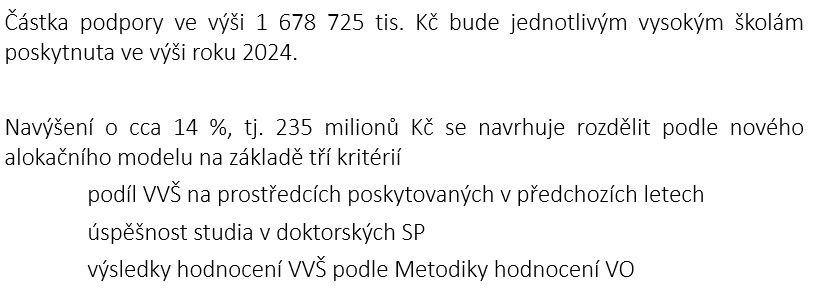 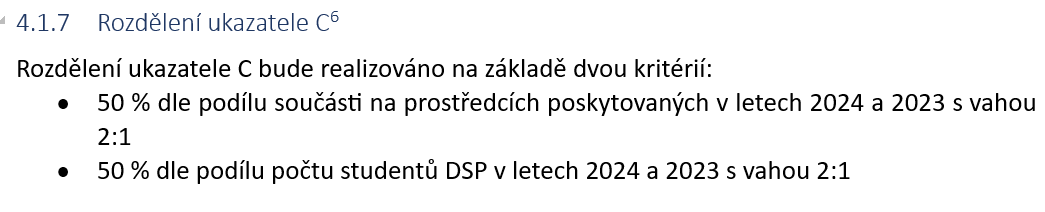 Ukazatel J
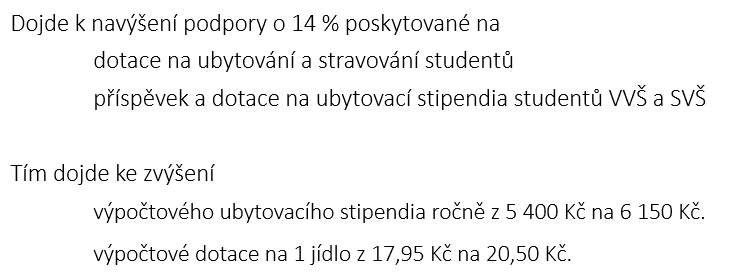 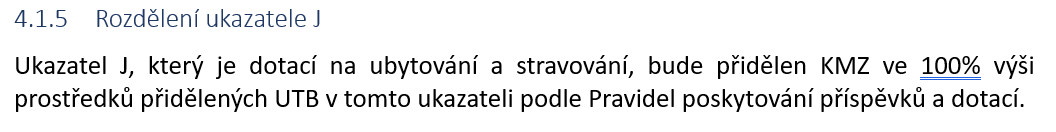 Ukazatel S
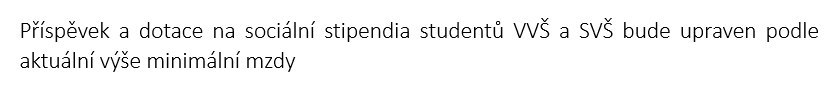 Ukazatel U

    Zatím není nová informace
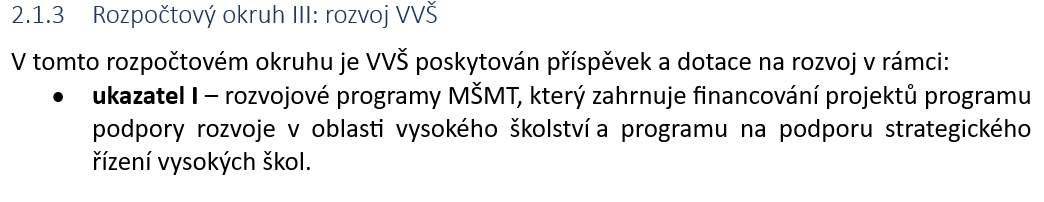 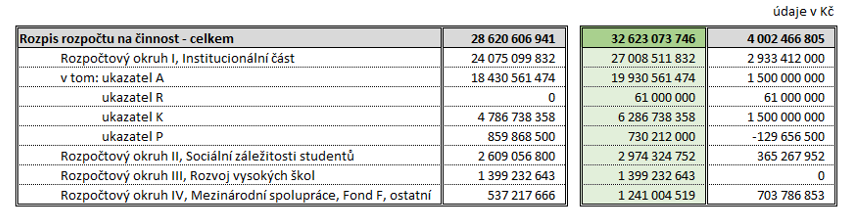 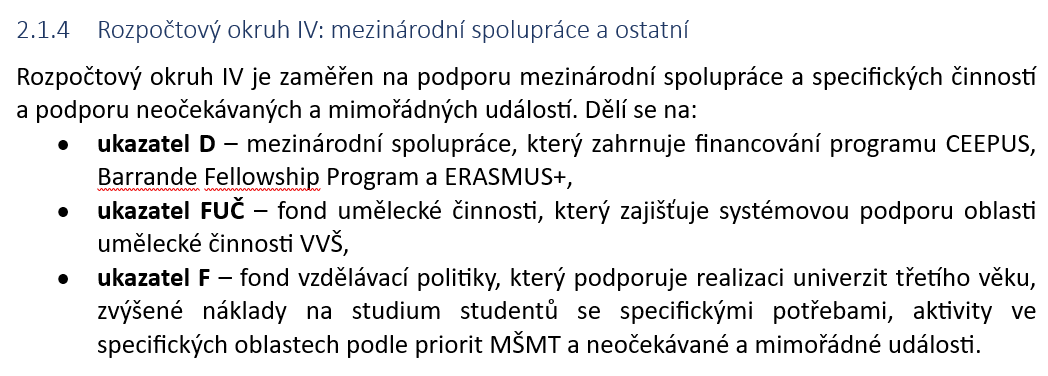 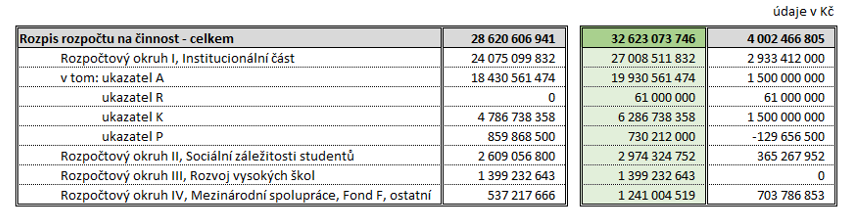 Ukazatel FUČ
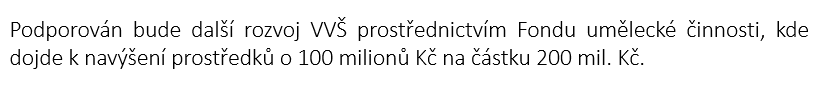 Ukazatel F
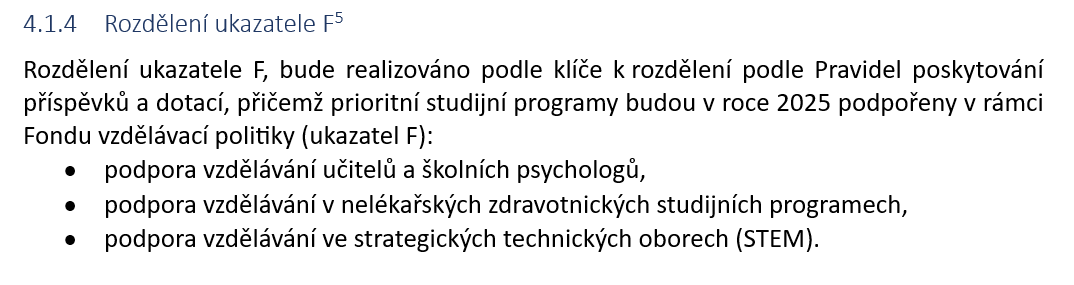 Ukazatel F
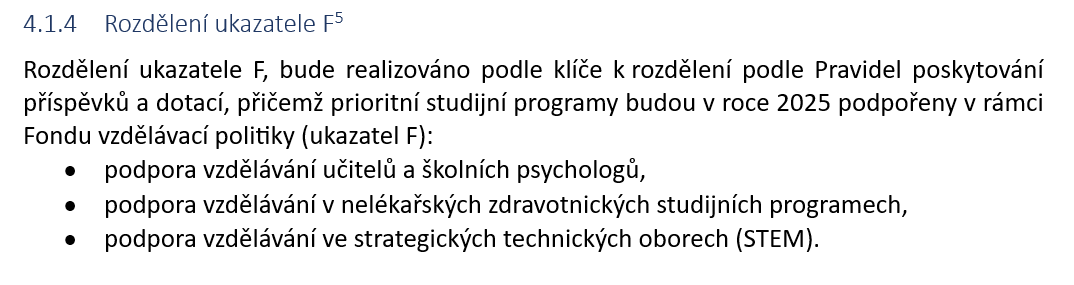 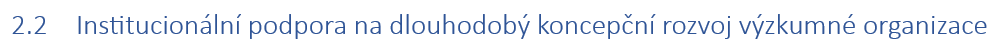 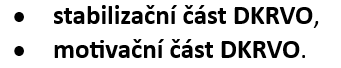 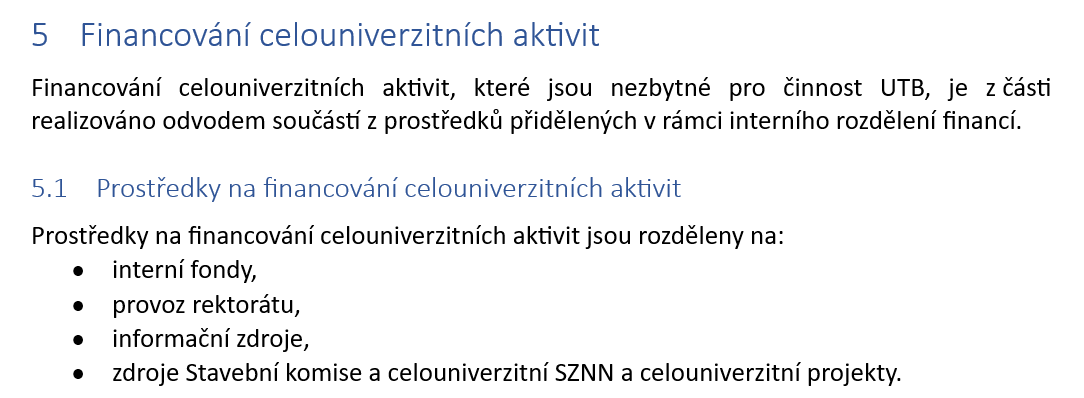 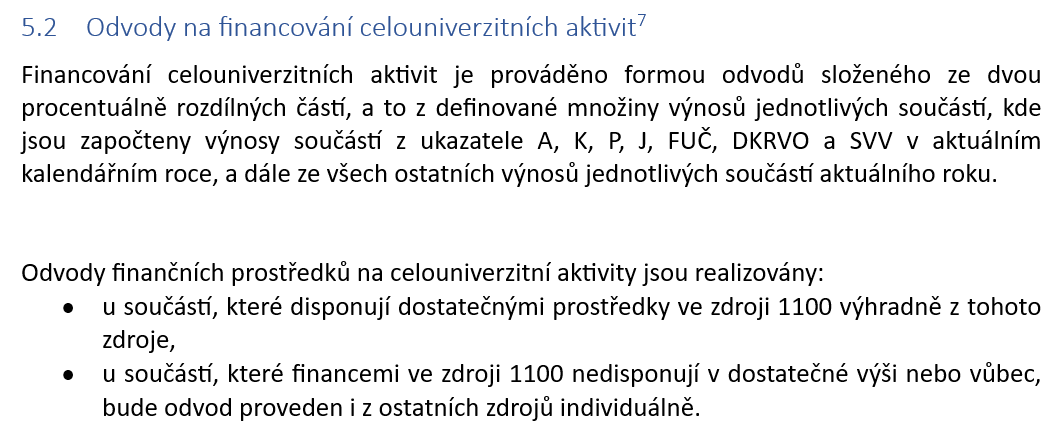 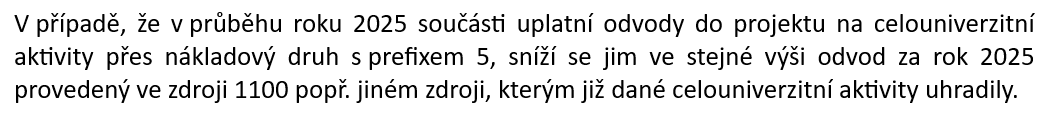 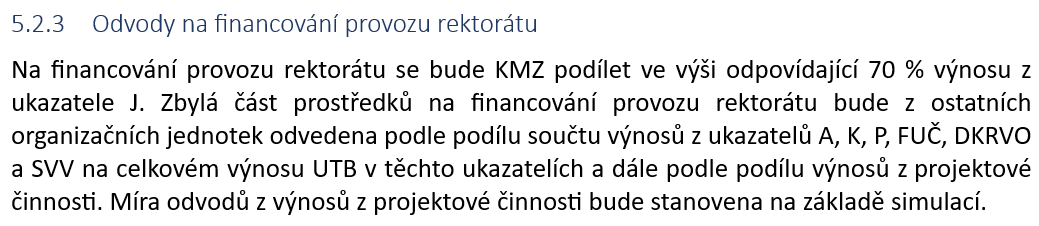 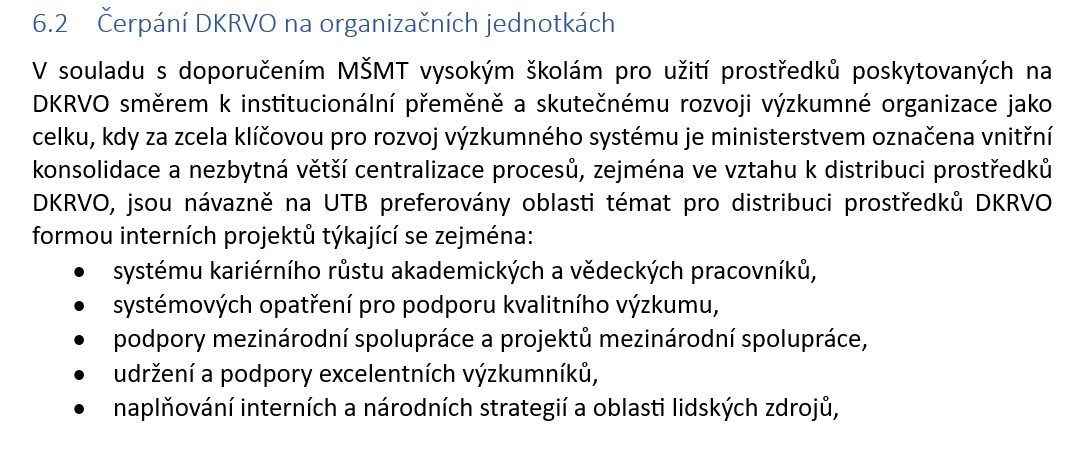 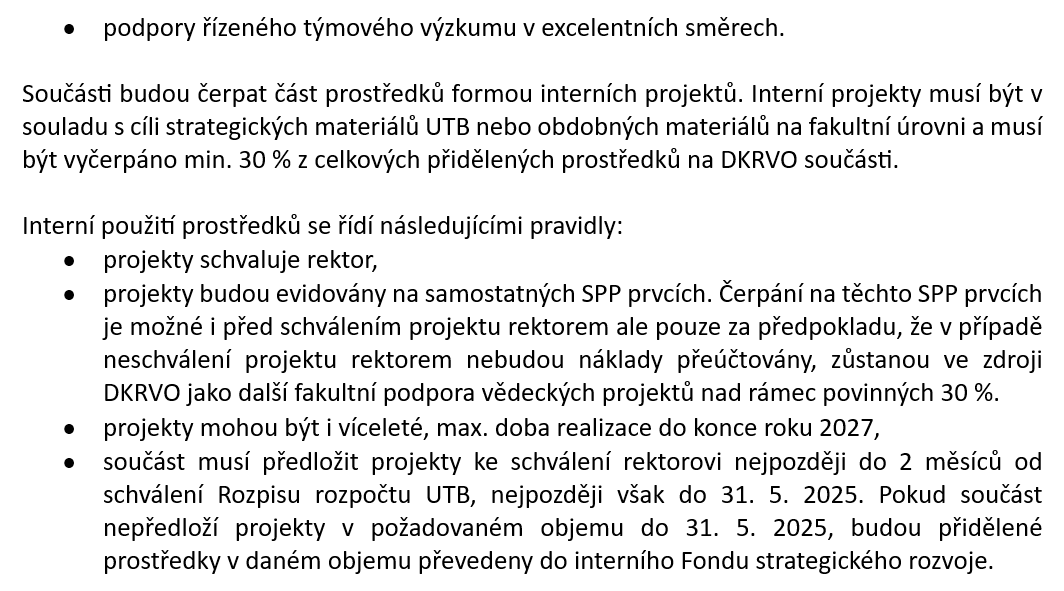 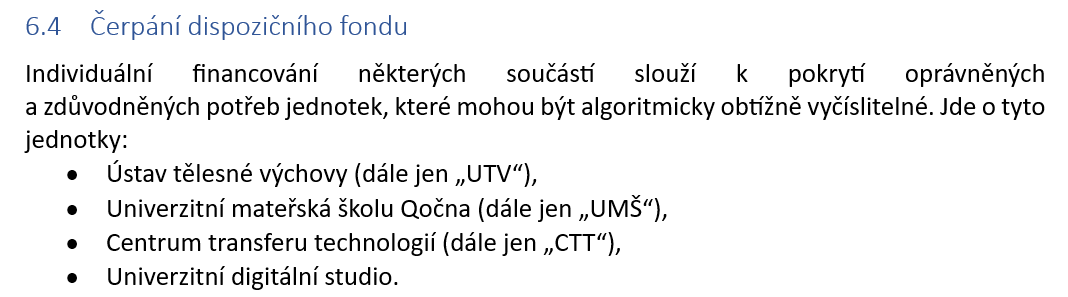 Děkuji za pozornost
Milan Adámek